Reading Recovery Follow-up Study
Cohort 4 Survey Questions
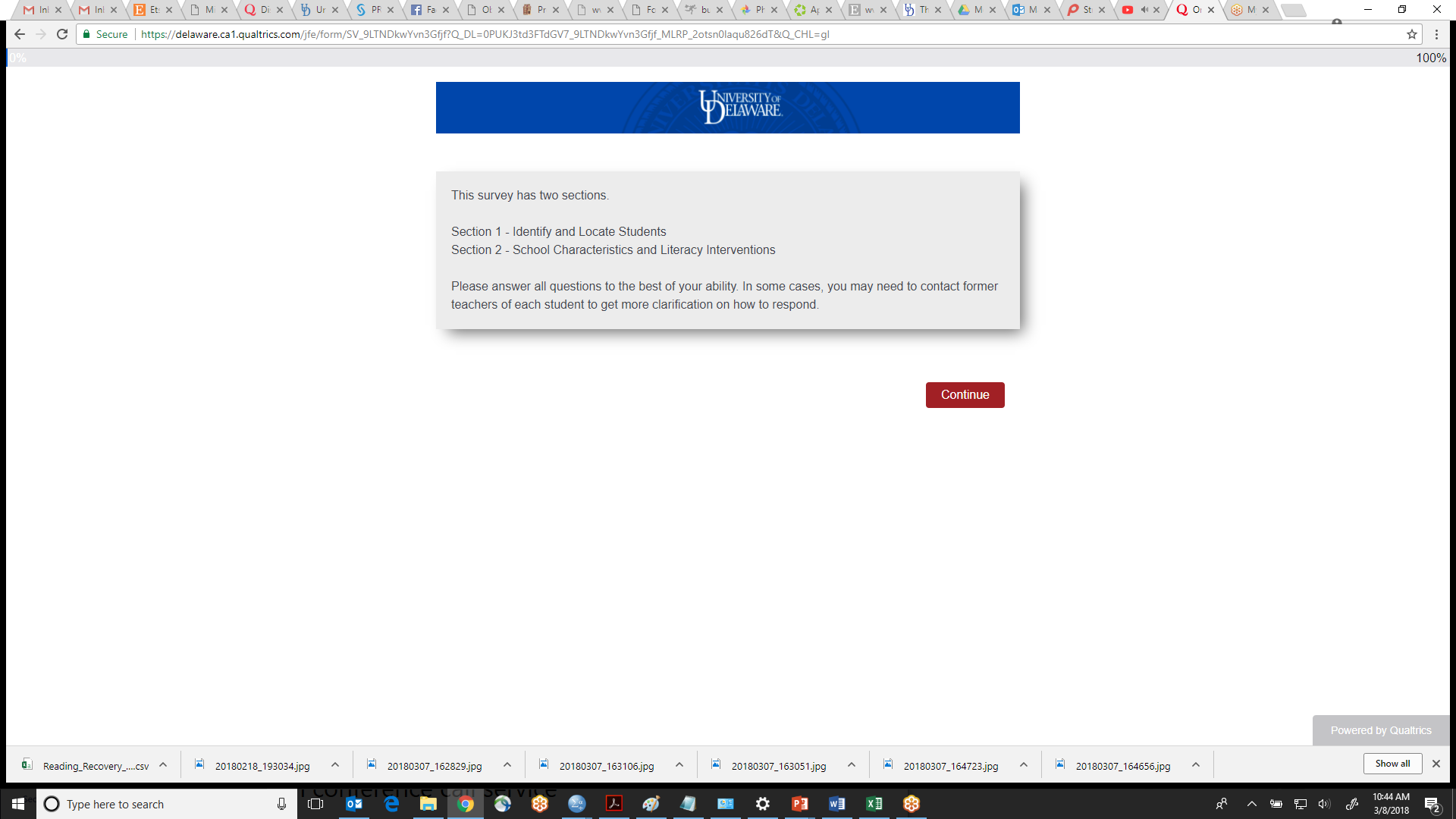 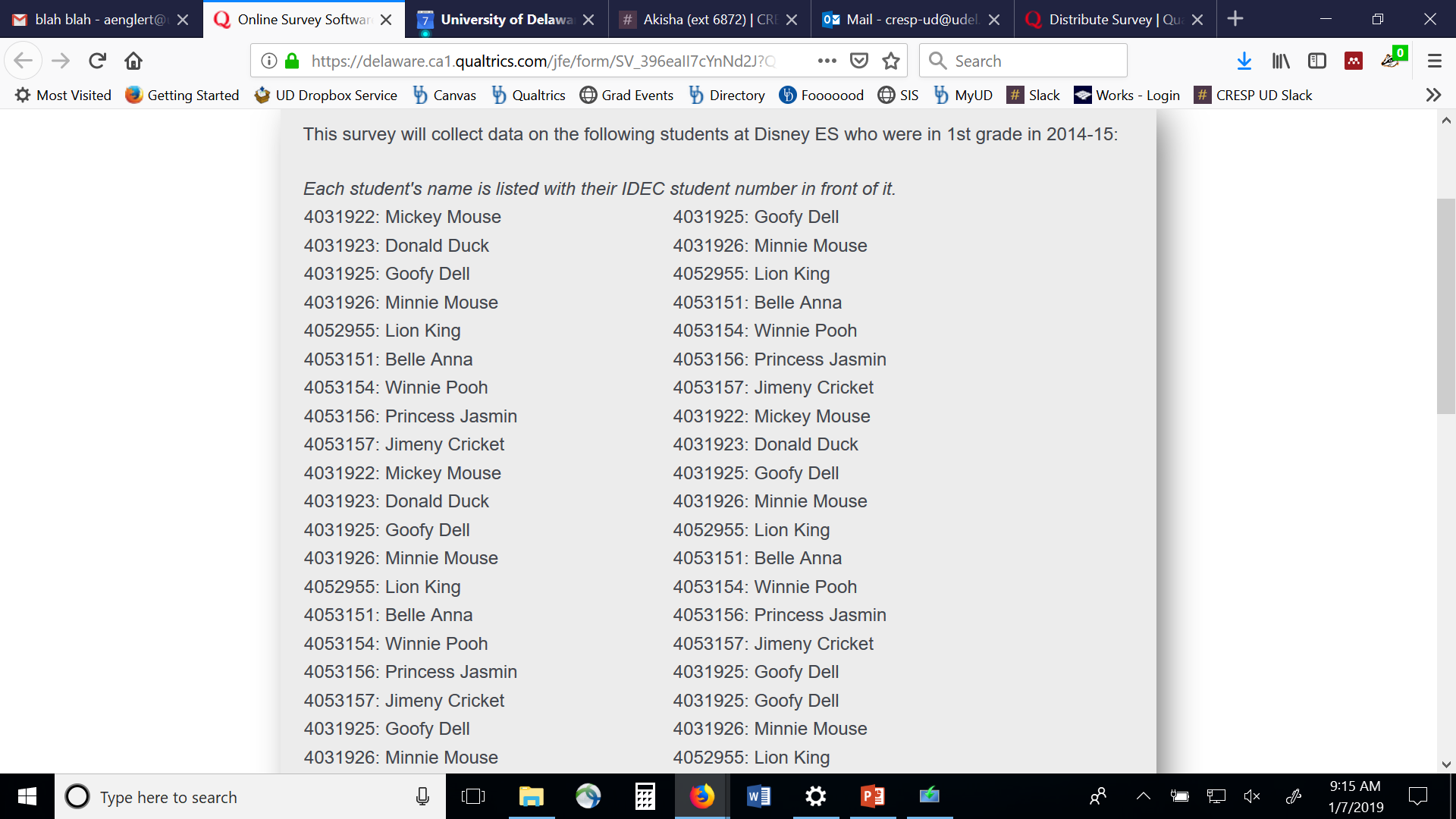 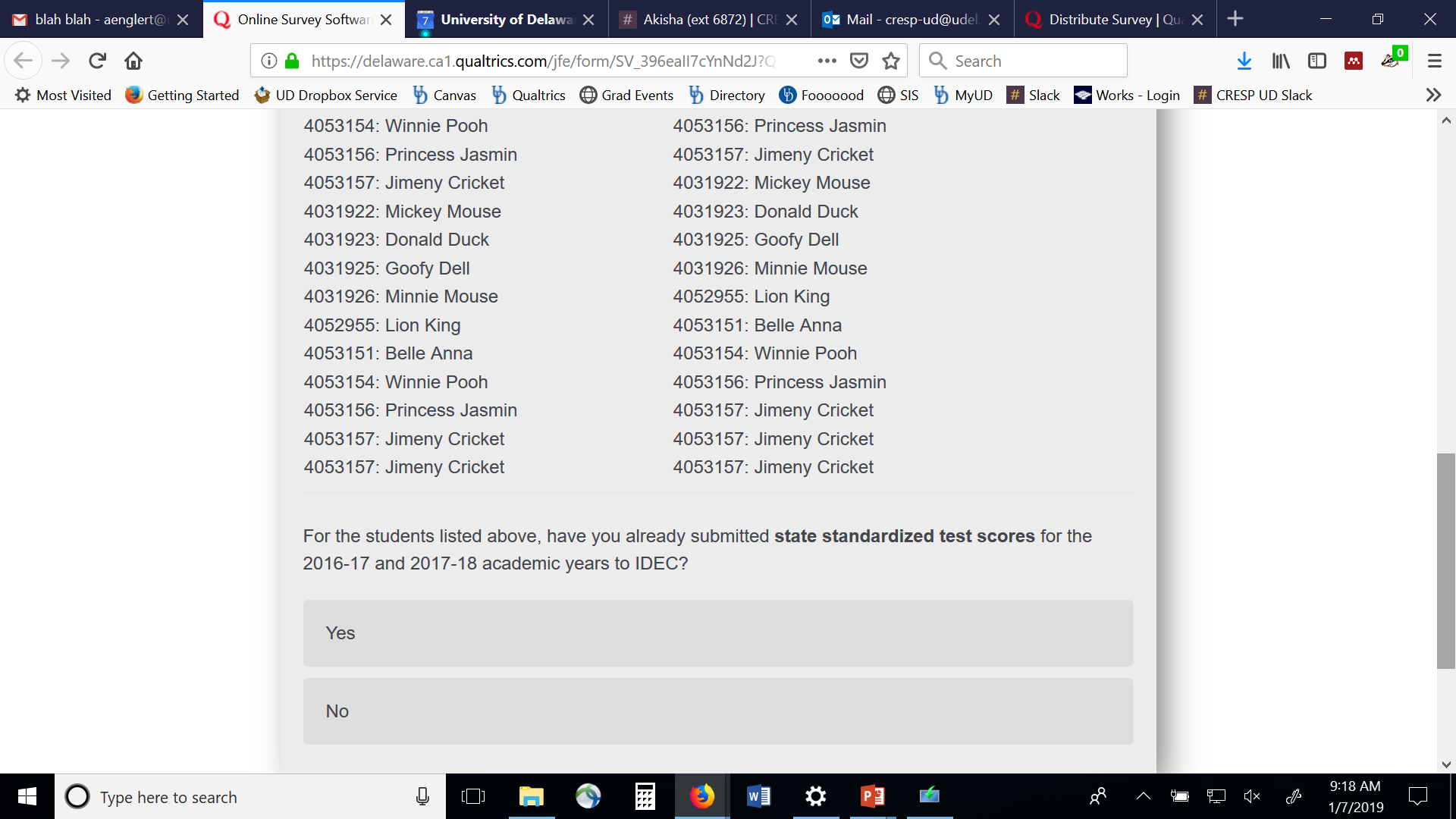 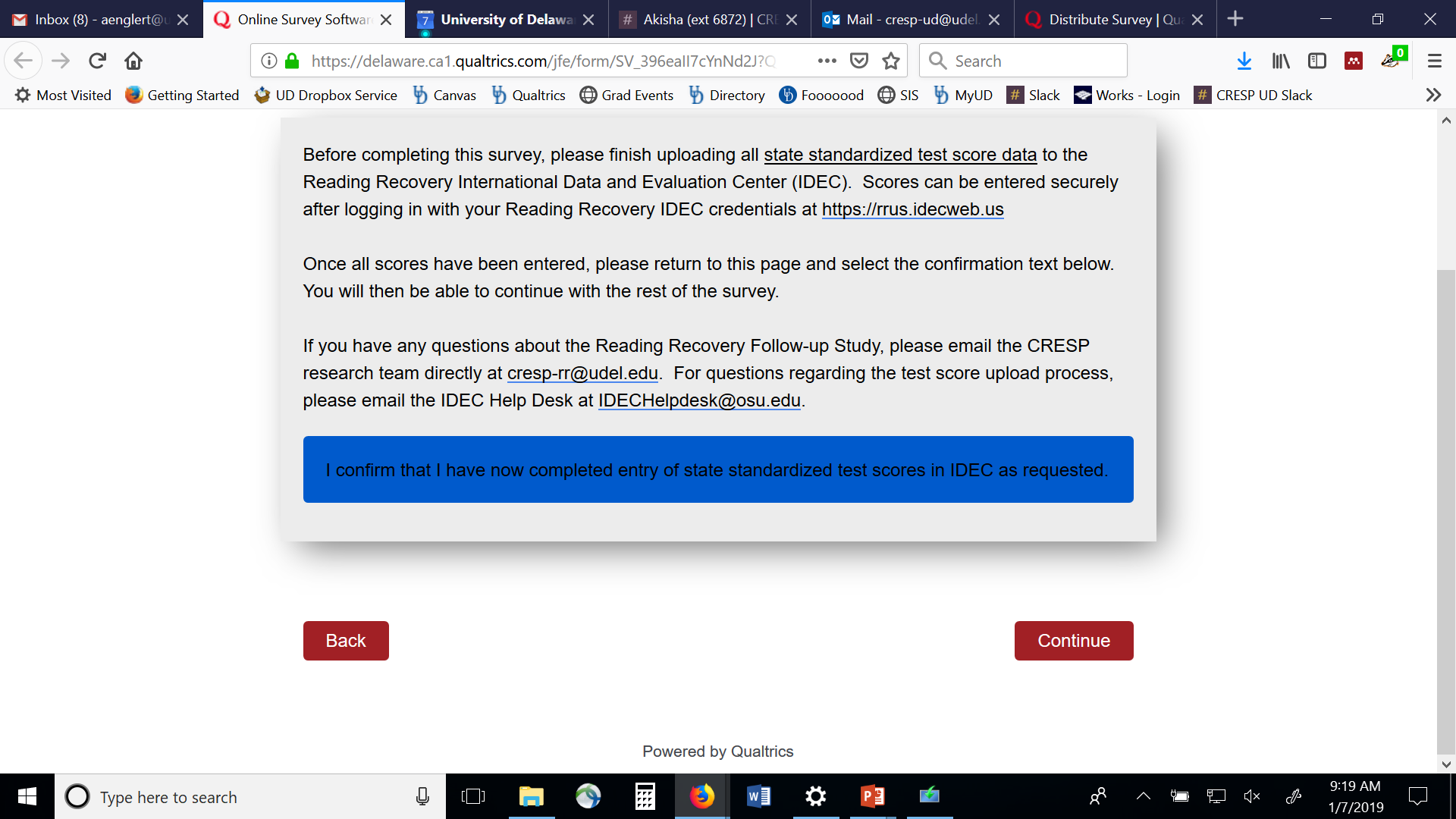 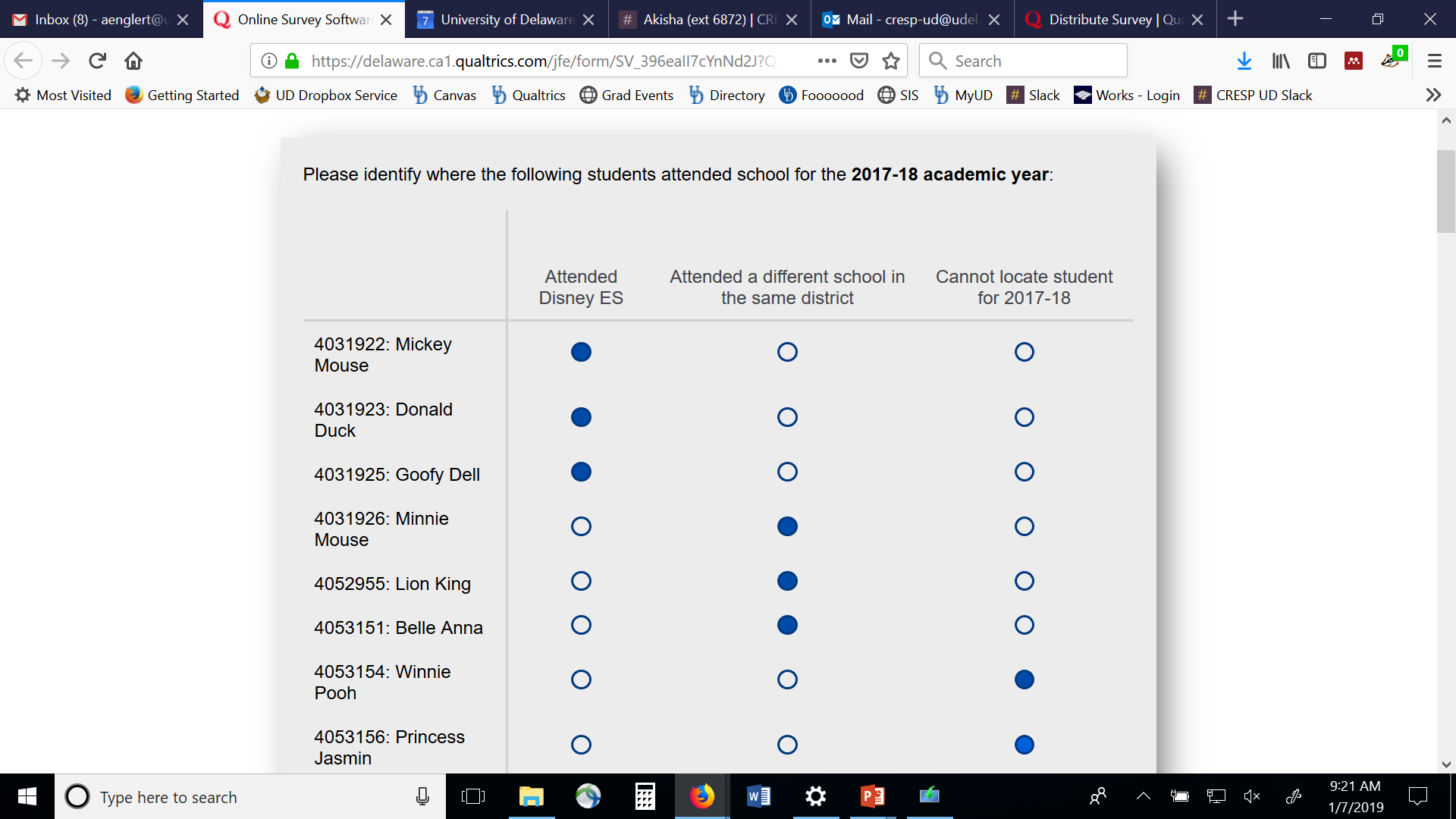 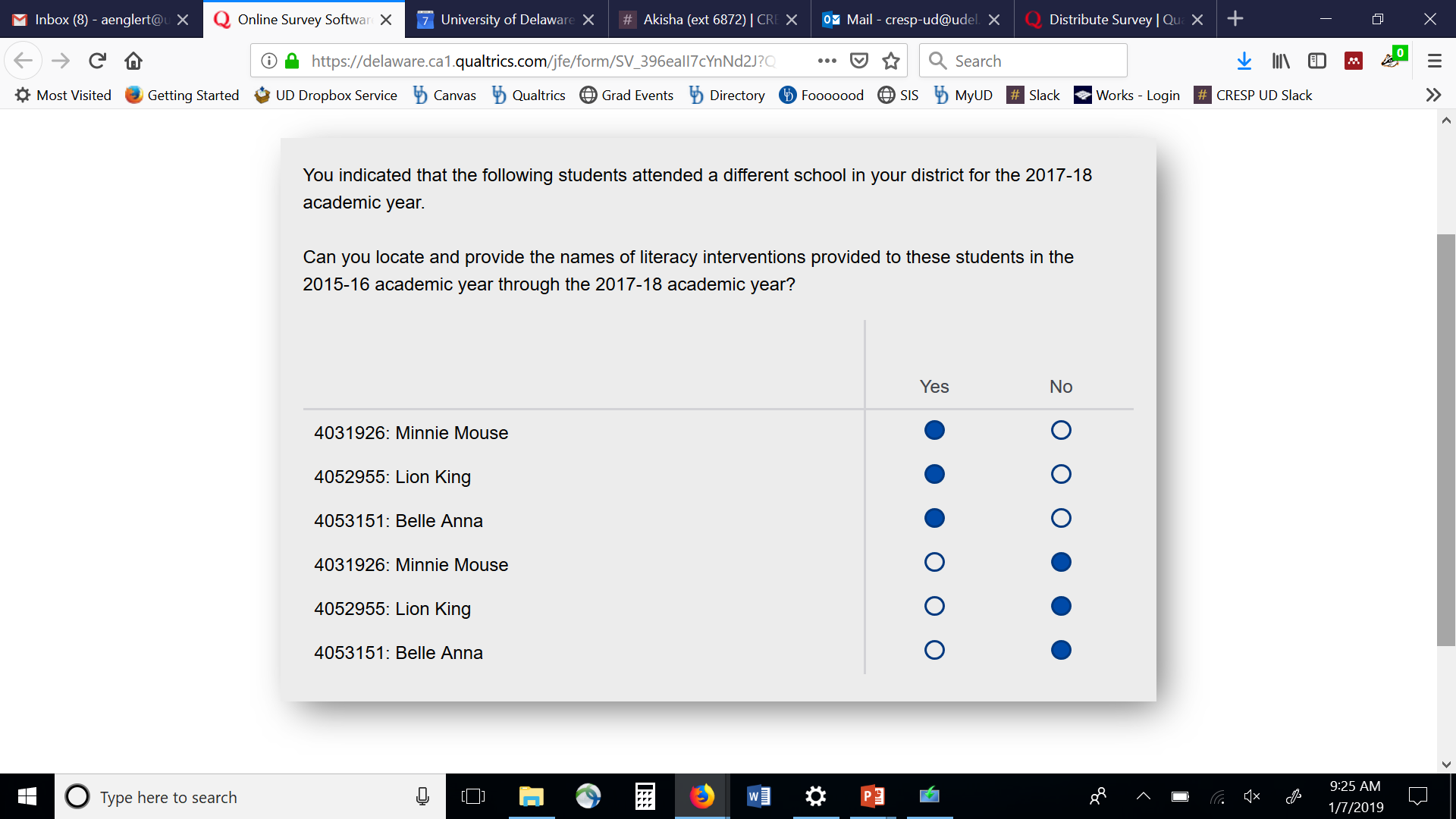 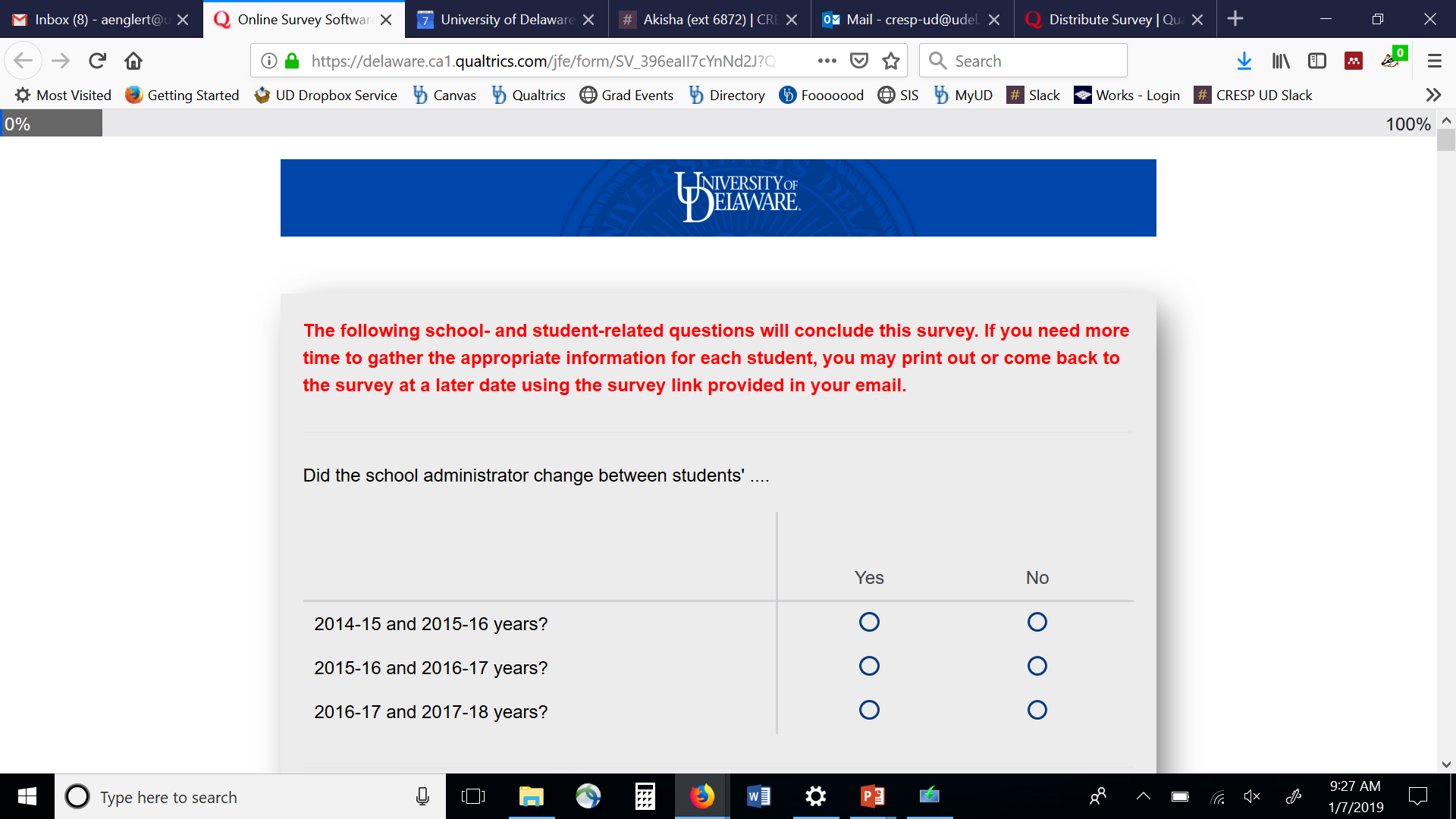 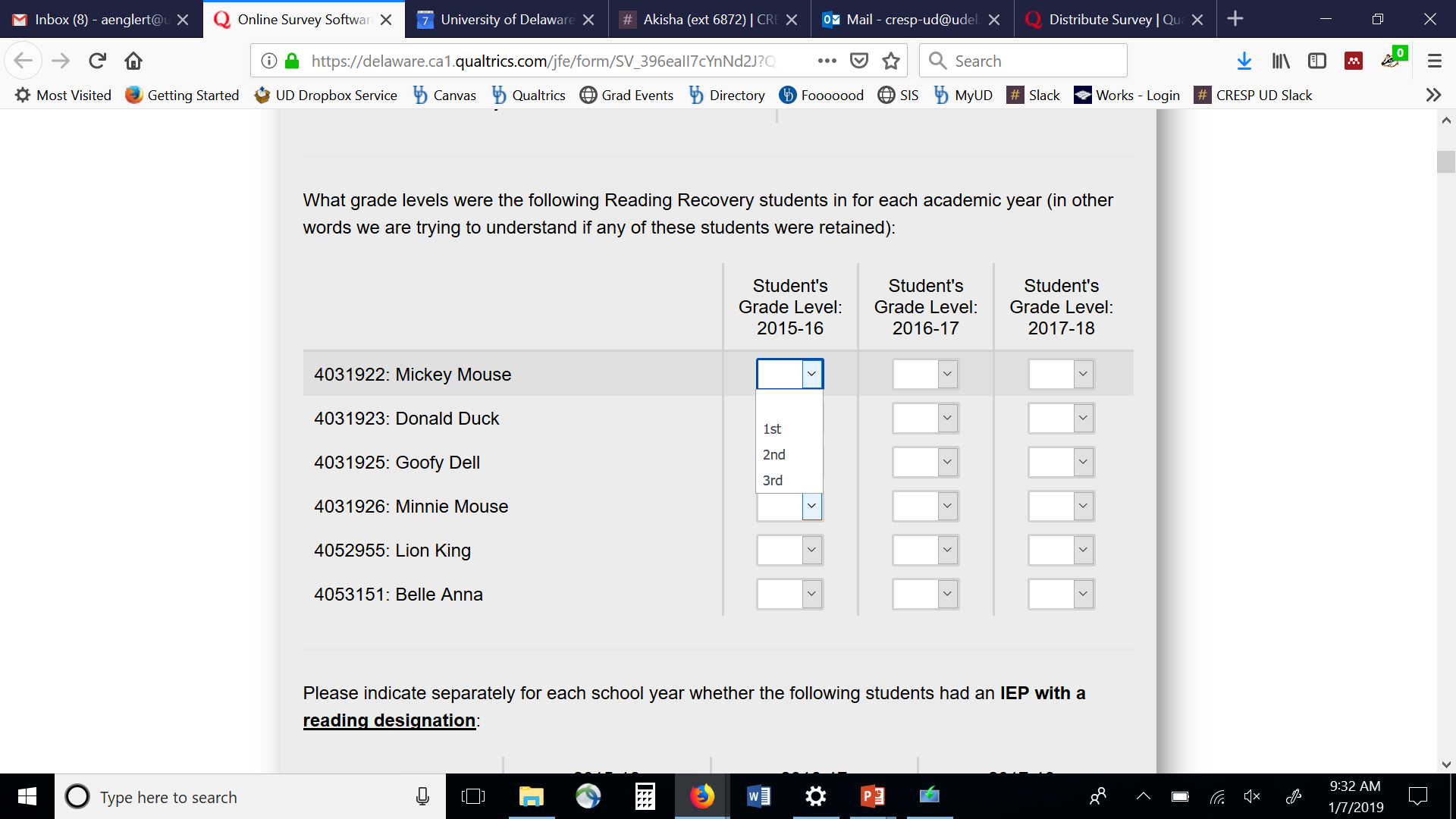 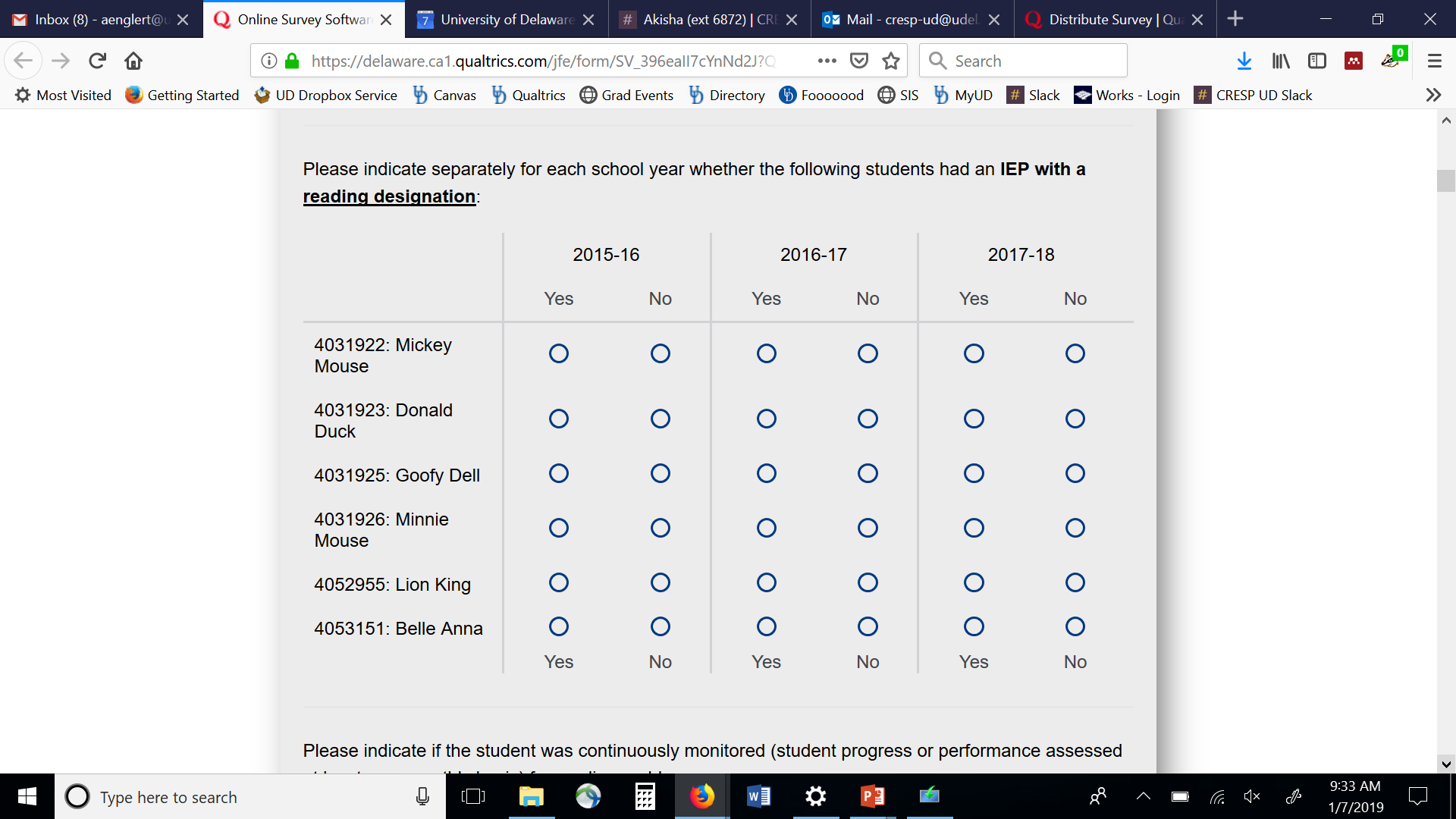 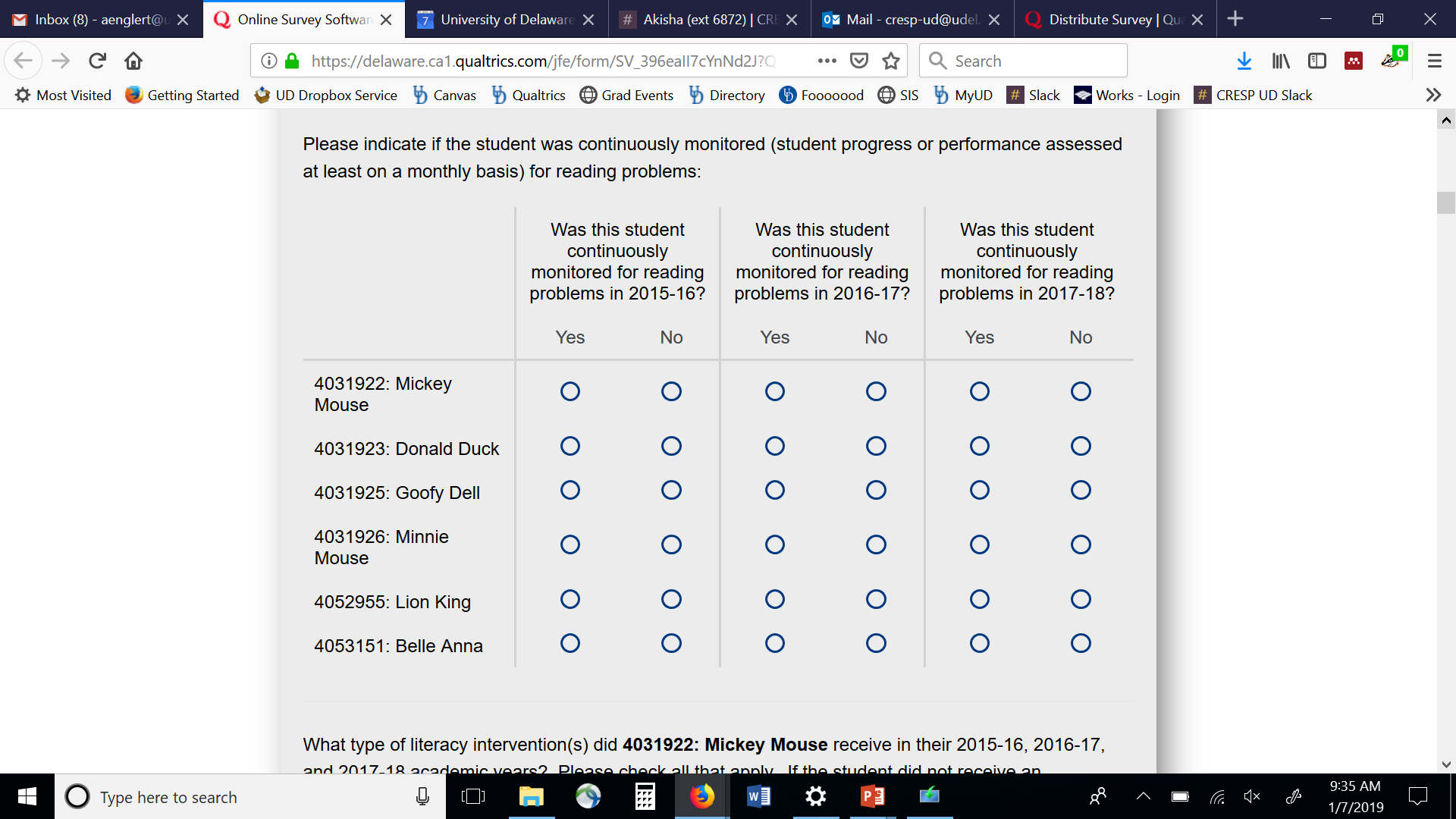 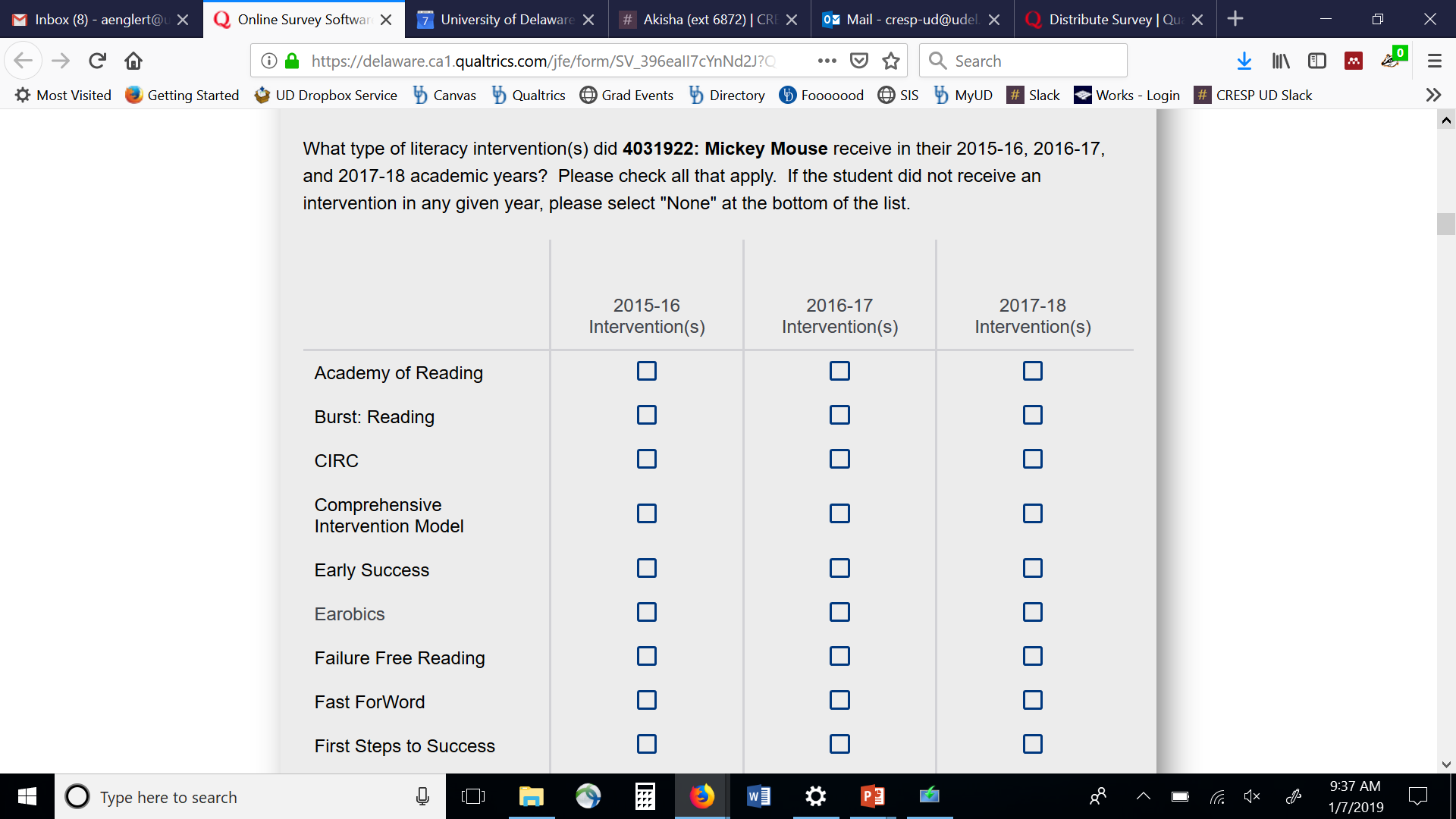 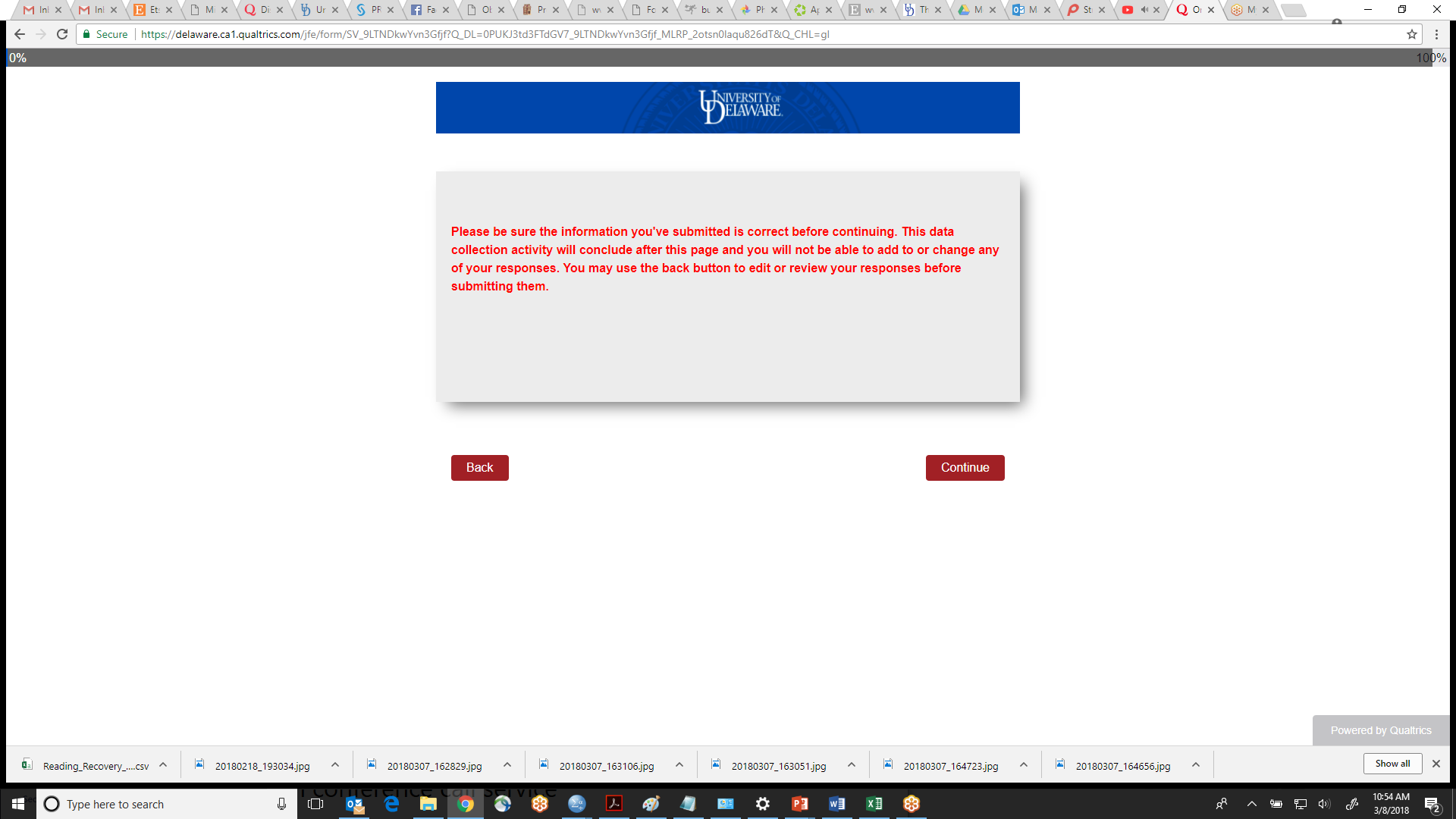